AikenCountyVirtual AcademyProposal
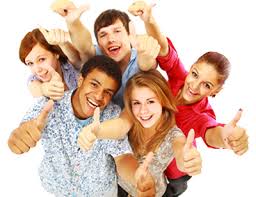 ACVA Mission and Purpose

To deliver quality, flexible online options for the diverse educational needs of students and their families as a strategy for increasing the graduation rate and preparing students to be successful in a global society.
ACVA Proposal
Aligned curriculum 
Aiken County teachers 
Courses will meet NCAA guidelines
ACVA staff will enroll and monitor students
Students maintain home school enrollment
Flexible enrollment dates
Expanded course offerings including middle school
Credit/Unit recovery
ACVA Proposal
Lab setting during the school day
Courses available outside of the school day
Expanded enrollment opportunities
Out of District
Private and Home School
Support for existing programs
Homebound
Adult Education
Home Based
Long-term Suspension
Summer School
ACVA Proposal
Timeline
Year 1
Contract with SCVP for IC and CR Courses
Continue limited contracts with APEX and Plato
Year 2
Enrollment from other districts
Year 3
Full time Virtual Students
Evaluate APEX/PLATO  Contracts
ACVA Proposal
ACVA Proposal
Questions?